Building your Agile Competence … in an Agile Way!
Project Challenge - 6th March 2018
Phil Stirpé – Director of Agile and Projects
Ian Clarkson – Head of Organisational Consultancy
Building your Agile Competence … in an Agile Way!
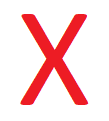 Project Challenge - 6th March 2018
Phil Stirpé – Director of Agile and Projects
Ian Clarkson – Head of Organisational Consultancy
Developing an Agile Proficiency Framework
Project Challenge - 6th March 2018
Phil Stirpé – Director of Agile and Projects
Ian Clarkson – Head of Organisational Consultancy
“These aren’t the competencies you’re looking for”
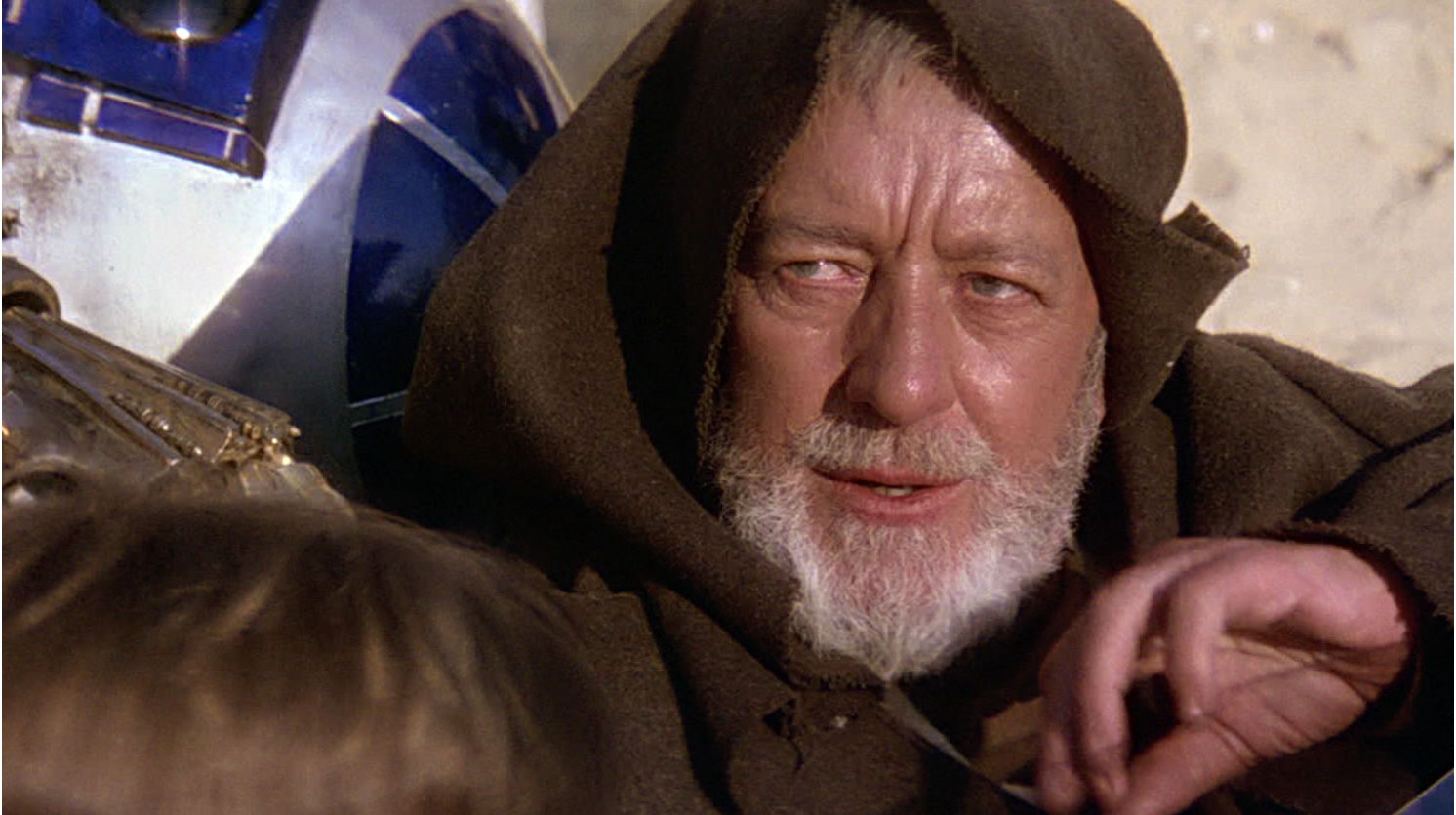 Ian
Phil
Image Source: www.starwars.com
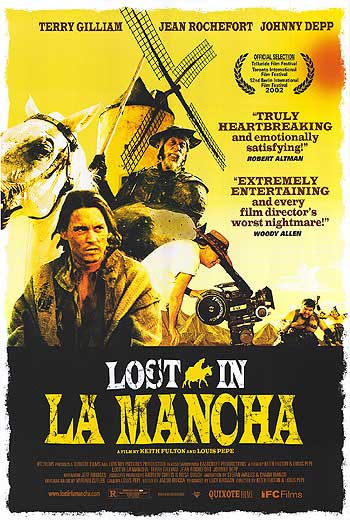 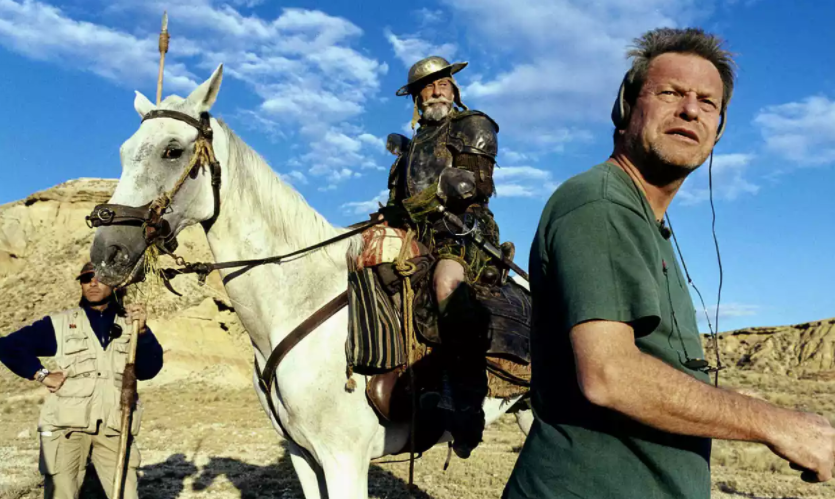 [Speaker Notes: The journey from a proposed Agile Project Management Competency Framework to an Agile Proficiency Framework reminds me of the story of how Terry Gilliam tried to make a movie about Don Quixote which turned into a disaster and in the end he made a documentary about it called lost in La Mancha]
Objectives of this Session
Rationalise why a traditional competence approach is unlikely to be effective in developing people for Agile working
Explain why taking a “cultivation” approach to people development may be more effective
Convey why the style of motivation needs to be different in a cultivation culture
Understand there is no single way of working or method in Agile, only acknowledgement of what needs to be done and why it is needed
Accept that what needs to be done can be shared by many individuals with varying depth of knowledge depending on context
Comprehend how the Agile Proficiency Framework can be rationalised from the above
Call to Action – call for volunteers to help evolve the work done thus far!
Evolve Over Define
Cultivation Over Competence
Four Values of the Agile Manifesto
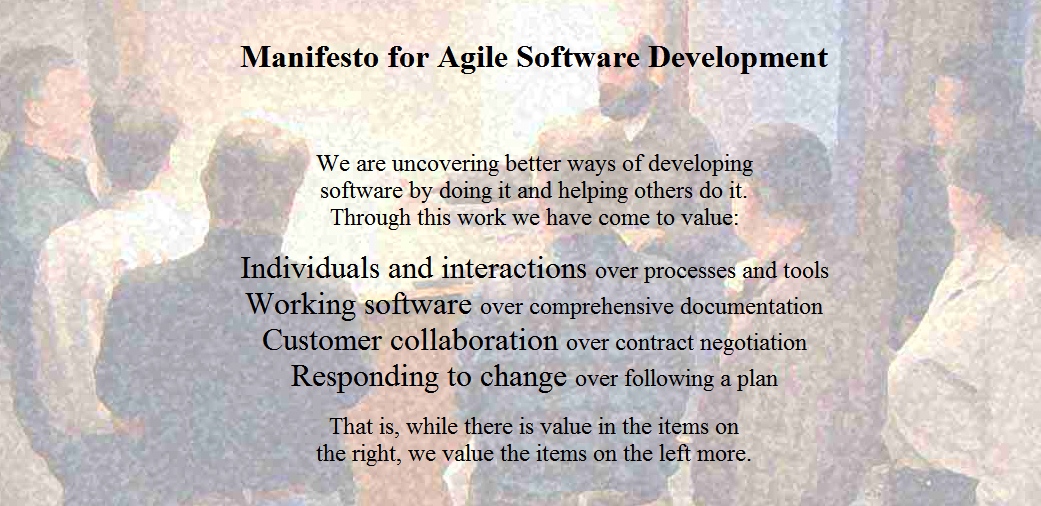 Author’s of Agile Manifesto believed that software could not be implemented by defining work up front. Alternatively they believed that an adaptive approach based on feedback was more appropriate.

This was articulated by the values of the Agile Manifesto
Source: http://agilemanifesto.org
Schneider’s Cultural Model
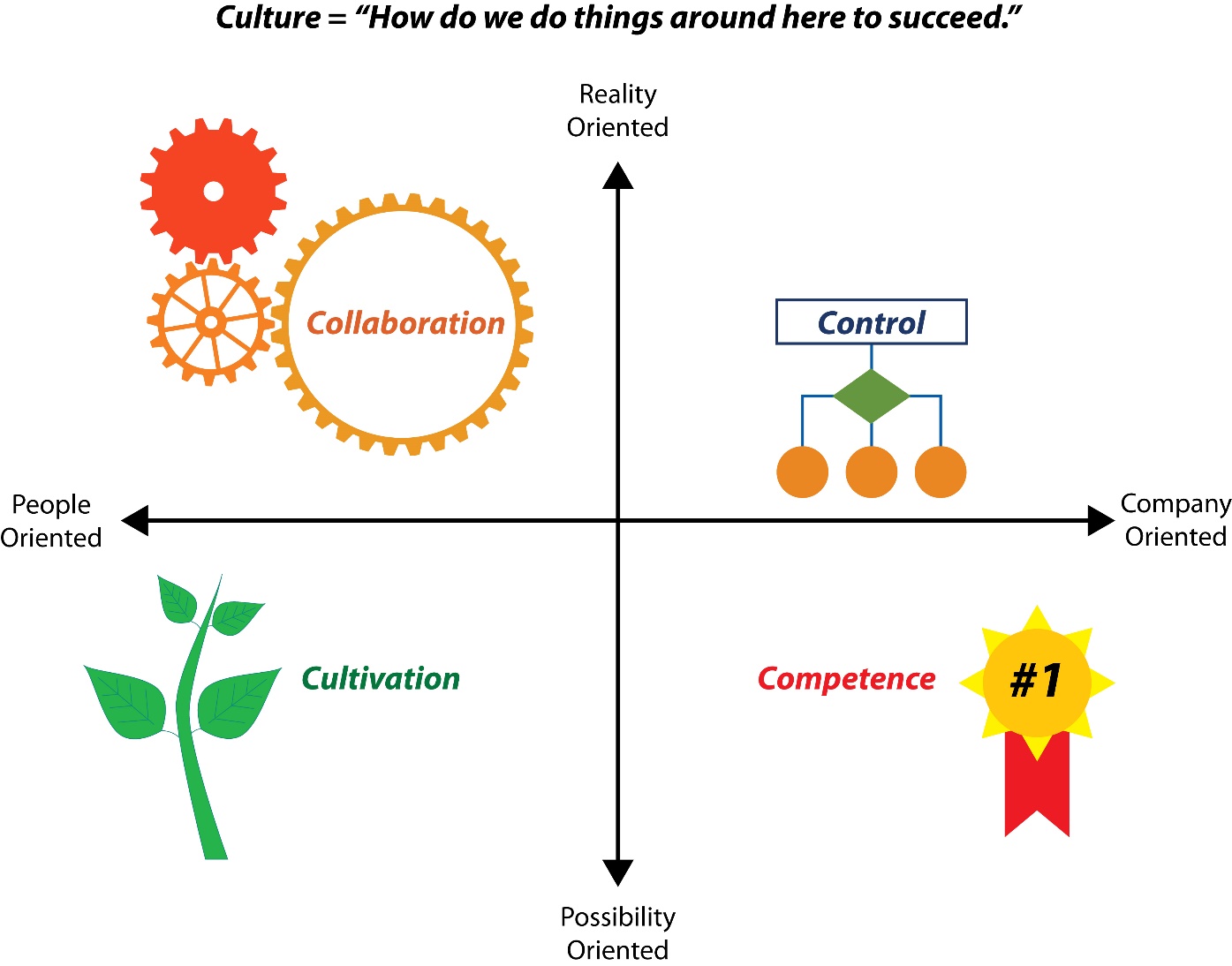 People making decisions re day-to-day work
The degree to which people focus on the present or future
The degree to which people make decisions
Company makes decisions re day-to-day work
People making decisions to achieve goals
Company makes decisions to achieve goals
Source: 'The Reengineering Alternative,' William Schneider, 2010
Agile Culture
A Traditional Competency Framework
Schneider’s Cultural Model
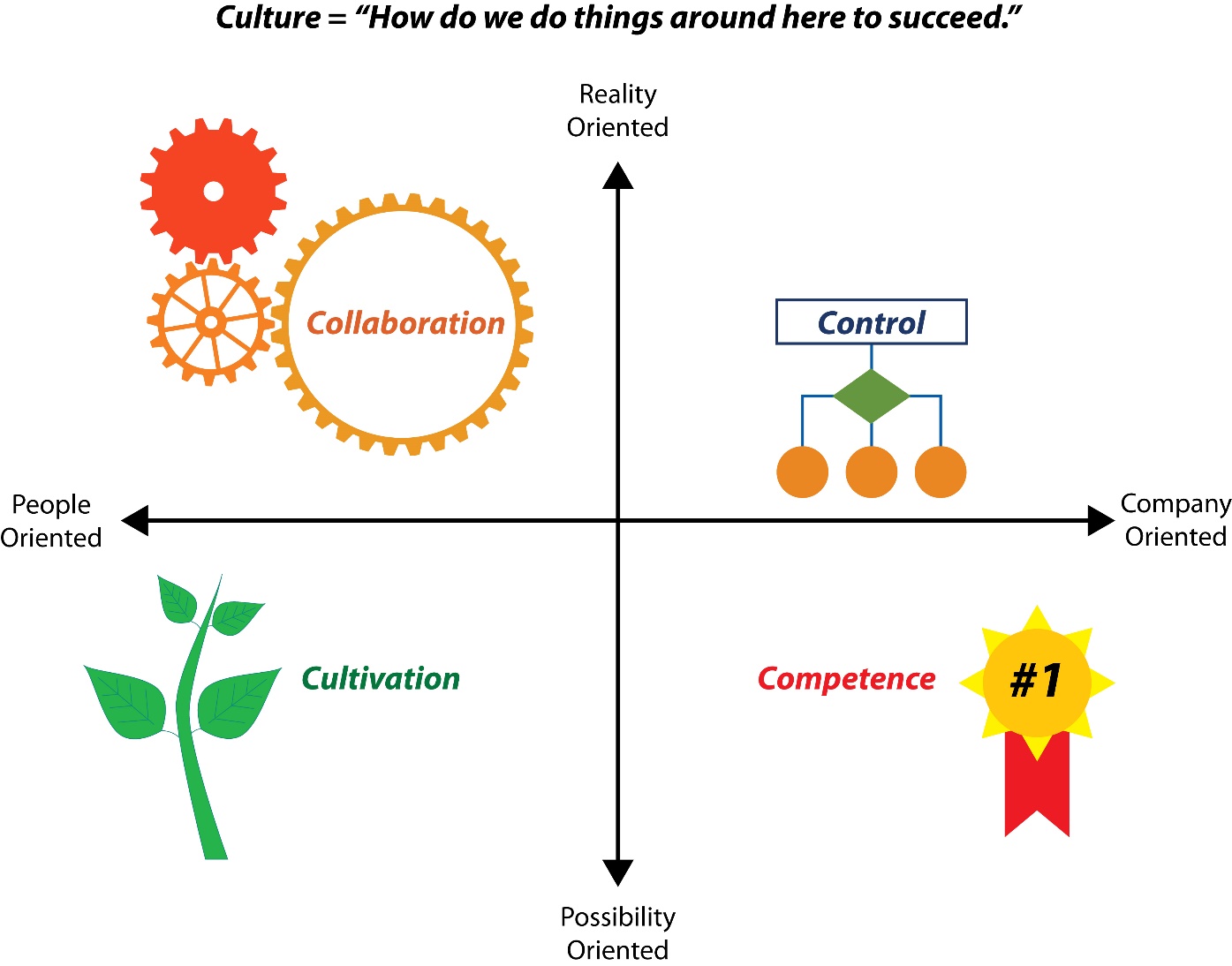 Agile
Synergy
Opposites
A framework that allows people to decide how best to meet the Agile possibility?
Traditional Competence Framework
Synergy
Source: 'The Reengineering Alternative,' William Schneider, 2010
[Speaker Notes: Both Cultivation and Competence are about forward thinking (Possibilities).

Collaboration is all about people but we want them to develop. So perhaps cultivation]
A Cultivation Culture Based Framework
Trust Over Targets
Leadership Over Management
Schneider’s View
Control
“prizes objectivity”
”order and predictability as well as maintaining stability”

Competence
“... man’s need to ‘compete against a standard of excellence’”
“The need to achieve has to do more with and doing better than others”
Schneider’s View
Collaboration
“Springs from the family”
“Charge [team] with fully utilising each other as resources” 

Cultivation
“One of faith”
“Trusts unquestioningly in success, in its people and its organisation”
Cultivation is based on Trust, Skill and Purpose
Trust people to determine the best way to improve ways of working
Motivation
A framework so people work on the edge of (not within or outside) their comfort zones
Align framework outcomes with an Org/group vision they believe in
Source: 'Drive: The Surprising Truth About What Motivates Us,' Dan Pink, 2012
What Over How
Capabilities Over Method
Agile is for Complex Problem Solving
Cannot assume that a good solution can be specified up-front
Assumes that a good solution can be specified up-front
[Speaker Notes: Cynefin framework]
Method vs Capability
Simple and Complicated
Can design system i.e.
Roles
Process
Artefacts
Practices
A single way of working
Complex
Can only identify the system i.e.
What
Why
A Capability
Many possible ways of working
The way of working is only important in terms of achieving the desired outcome
Empirical Approach for Change Initiatives
Reconsider
Direct
Assessed
for
Create
Capability Decomposition and Assessments
A Change Initiative Capability can be decomposed into:
Prioritisation
Change control
Goal management
Proficiency development
Resource management
Maintainability
Quality Management
Procurement
These can be used to identify “what” is to be assessed independent of method
External policy
Internal policy
Deployment management
Risk and Issue management
Planning and estimation
Stakeholder management
Justification
Outcome assessment
[Speaker Notes: 16 capabilities identified]
Agile Capability
Stakeholder Management
Groups Over Individuals
Collaboration Over Roles
Generalising Specialists
Goal management
Prioritisation
Deployment
Procurement
A Person
Instead Agile relies on a Collaboration culture where the group provide the Capabilities together with shared accountability.

However not everyone can be highly proficient in all Capabilities. Often only a general level of proficiency is required for a Capability.

Generalising specialists are required to lead in areas of speciality and contribute in areas of generality.
For a Change Initiative to be successful all the Capabilities must be effective for the Change Initiative to be optimal.

In a complex environment the allocation of responsibility for Capabilities to someone and say how they should do it, up-front, will not guarantee success.
Risk management
Stakeholder management
Planning
Internal policy
Assessment Must be in Context of Group
As proficiencies levels required are dependent on group then assessment needs to be in context of group and vision
This requires assessing people’s and teams’ proficiency at working together to achieve vision
Assessment level
Team
Team
Team
Lower level
Capabilities are self-similar for each level. Assessment applicable to any level of context re group and vision
Project
Project
External/higher level
Programme
[Speaker Notes: Capabilities are “Self-similar”]
Group Behaviour
[Speaker Notes: Not a capability

APM has  “Behaviour” capability]
The Agile Proficiency Framework
[Speaker Notes: We have been talking about capabilities.

But this isn’t a Capability framework

It’s a Proficiency framework]
Principles
Needs are best determined by the people who do the work, not by an assessor
Lead people to develop proficiencies, not manage through performance
Collaborate to ensure mutual goals are met, not an individual’s wish list
Facilitate a conversation, not a score sheet
Use driven by employee/group need, not supporting reviews
Motivate through self-development, not through reward
Assess effectiveness and adapt if necessary, do not assume success
Illustrative Cycle
Proficiency Assessment
*Dominant form of the proficiency is a well-known approach taken in the Agile community or the accepted internal approach
Collaborative Assessment for Prioritisation
The Proficiency Assessment drives a conversation:
Do you understand what is described here?
Are you doing it?
How are you doing it?
What experience do you have in doing it?
What problems are you facing?
Does the way of doing it integrate well with group’s way of working?
How best could you be helped?
What level of proficiencies are required in what areas?
Who is the best person, people or group to develop to improve situation?
Guidance
Provide Guidance
[Speaker Notes: Example guidance for “Prioritsation” capability]
In Summary
Evolve Over Define
Trust Over Targets
What Over How
Groups Over Individuals
Call to Action
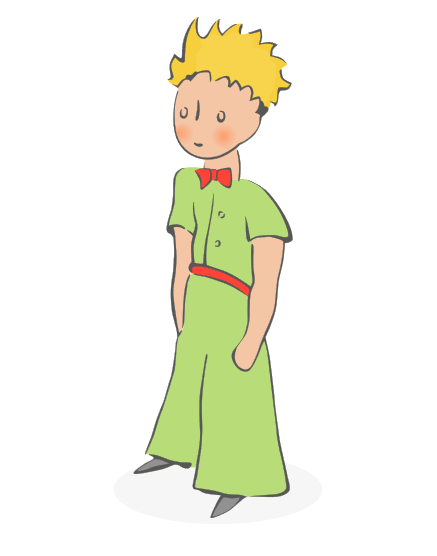 “Perfection is achieved, not when there is nothing more to add, but when there is nothing left to take away” – Antoine de Saint-Exupéry
We need your help to perfect our Agile Proficiency Framework
“A Goal Without a Plan is Just a Wish” – Antoine de Saint-Exupéry
If you are interested in being part of a working group to help us achieve our goal of developing an Agile Proficiency Framework, come and see Phil and Ian at Stand 114 (the QA just behind you)
Image Source: www.thelittleprince.com
Developing an Agile Proficiency Framework
Project Challenge - 6th March 2018
Phil Stirpé – Director of Agile and Projects
Ian Clarkson – Head of Organisational Consultancy